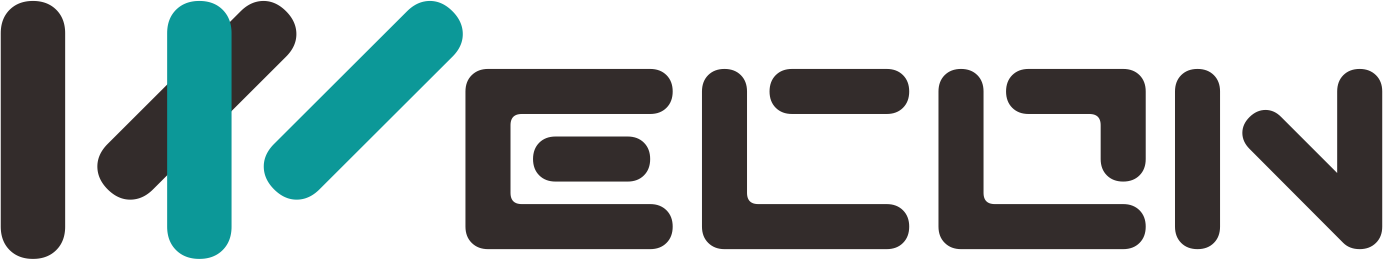 福州富昌维控电子科技有限公司
QUARTERLY WORK SUMMARY REPORT
EARLY ACCESS VERSION PISTUDIO
New Function
In order to review the work of this quarter better and carry out the work of next quarter, the work at the end of this quarter is hereby summarized and reported.
Overseas Sales |   Hunter
HMIHMI
CONTENTS
PART 01
PART 02
PART 03
PART 04
New Software Layout
Device Management Tool
V3.0 HMI Background
New Protocol Driver
Please supplement the title with a further description here. the description should be short and to the point
Please supplement the title with a further description here. the description should be short and to the point
Please supplement the title with a further description here. the description should be short and to the point
Please supplement the title with a further description here. the description should be short and to the point
01
PART
01
New Software Layout
Please supplement the title with a further description here. the description should be short and to the point
FOLLWING
New Layout
Part Ⅰ
Welcome Page
Wecon support center page will be displayed on the home page of PIStudio, the left side is recently opened.
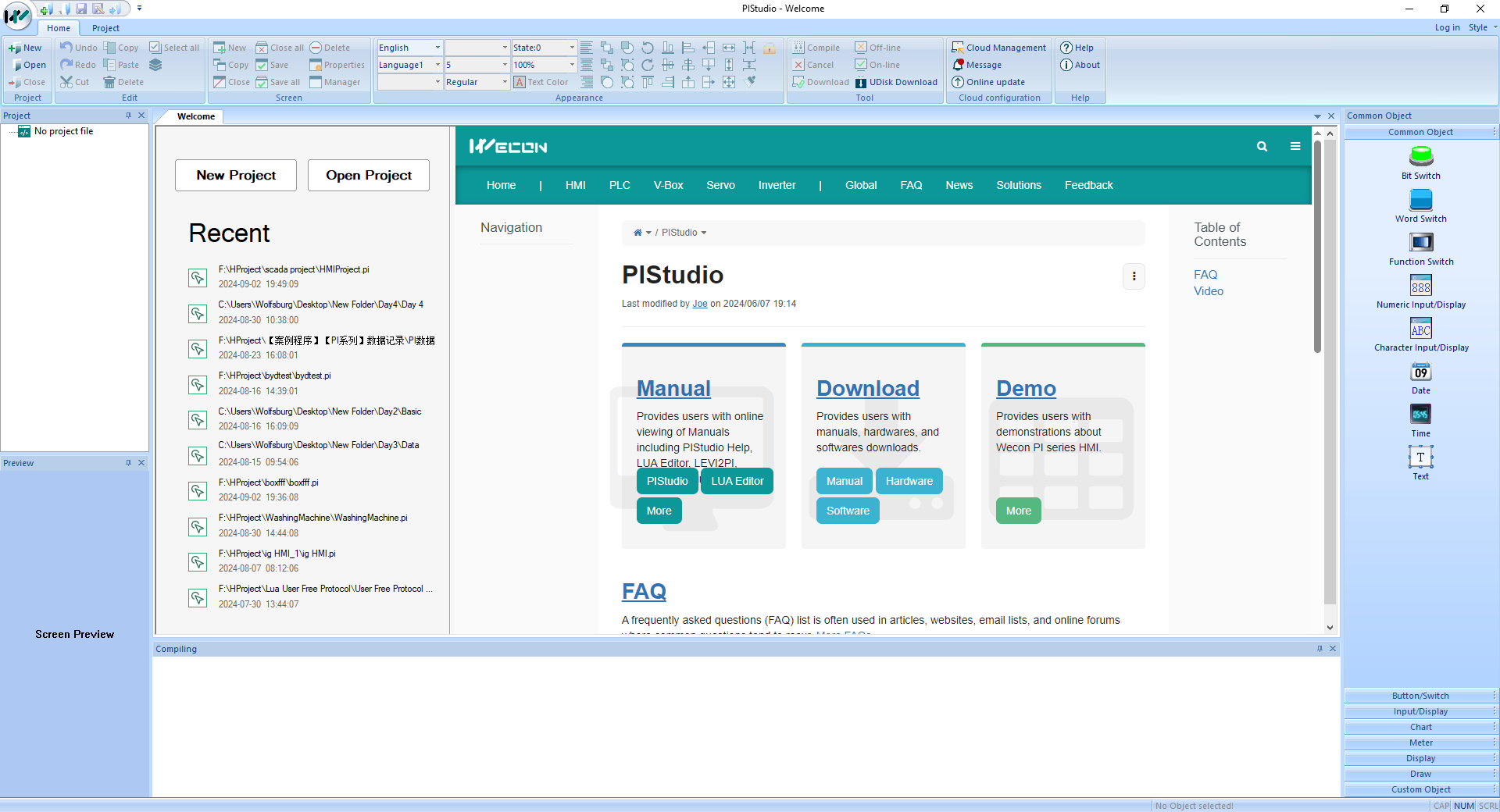 New Layout
Part Ⅰ
New Project
When user create the new project, it does not require to select the protocol on the first step, only model selection.
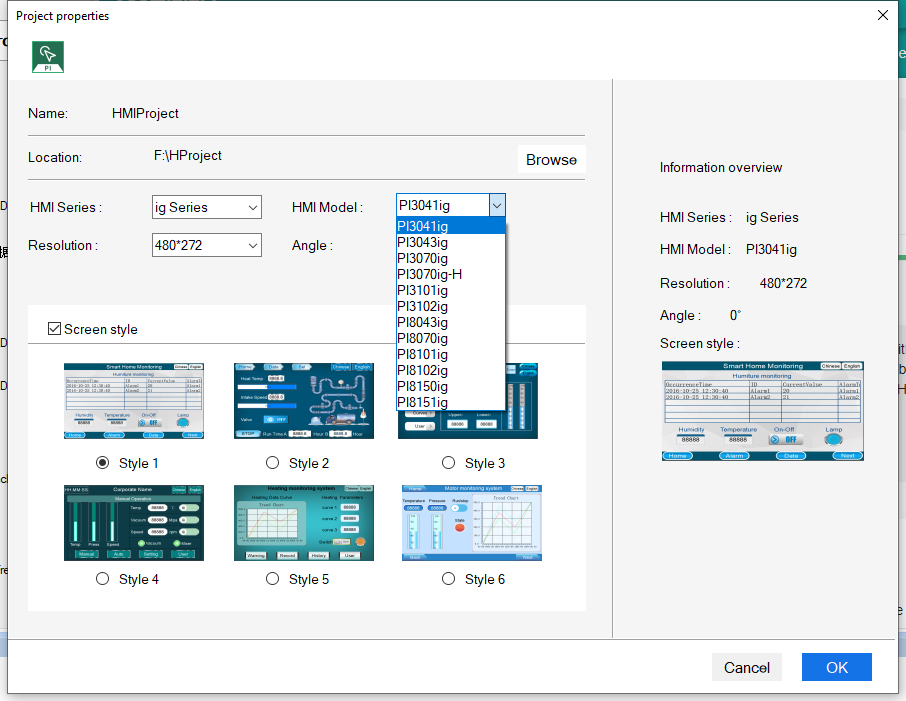 New Layout
Part Ⅰ
New Project
After we done the model selection, the communication settings would automatically pop up.
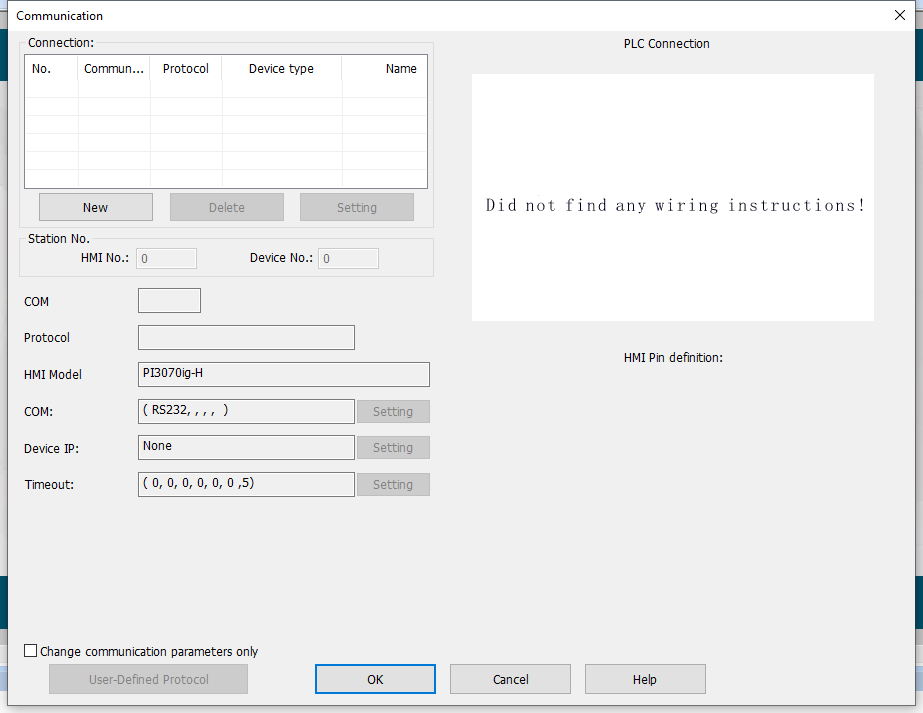 New Layout
Part Ⅰ
One Tip
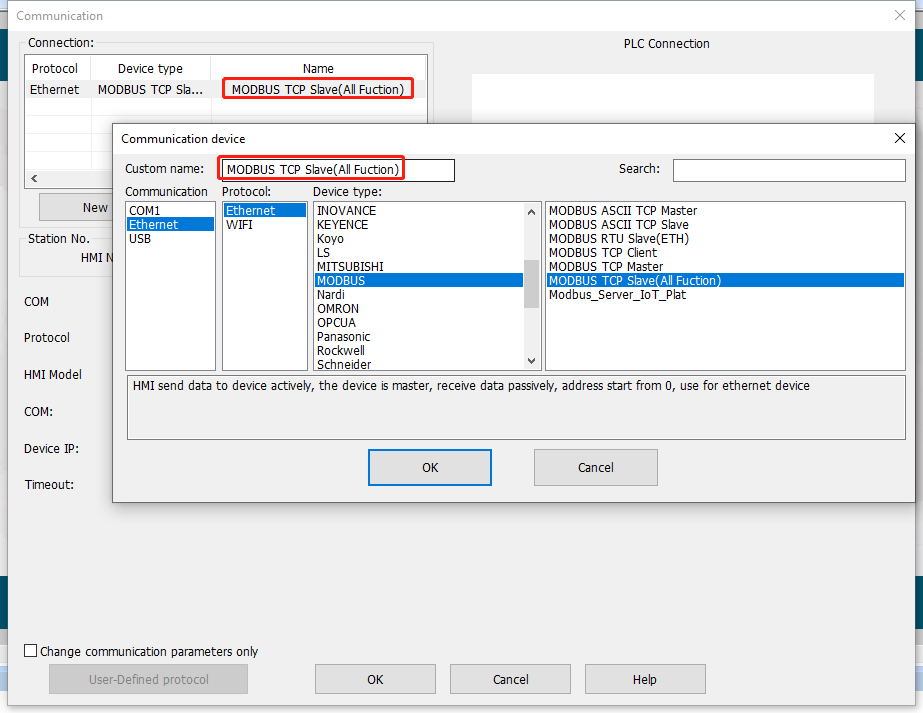 When user want to add the multiple protocol with same name in the communication settings, the PIStudio would not allow to do that. Please remember to rename their custom name.
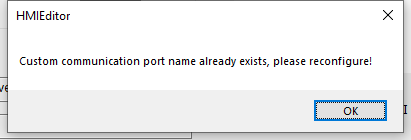 New Layout
Part Ⅰ
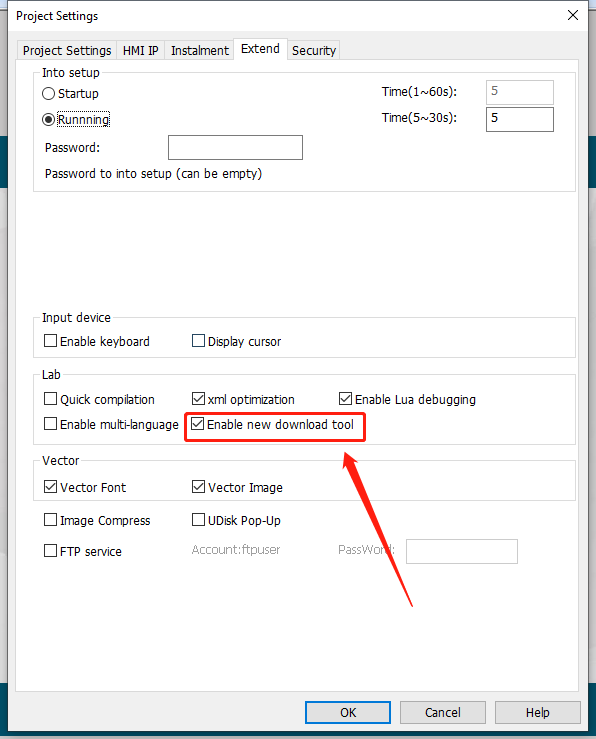 Enable New Tool
If the user want to use the old type tool, there is one option to roll the tool back to the old interface tool;
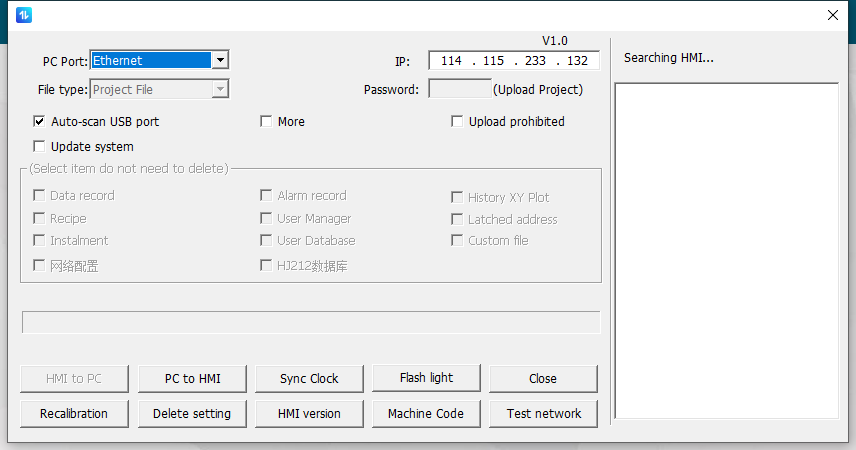 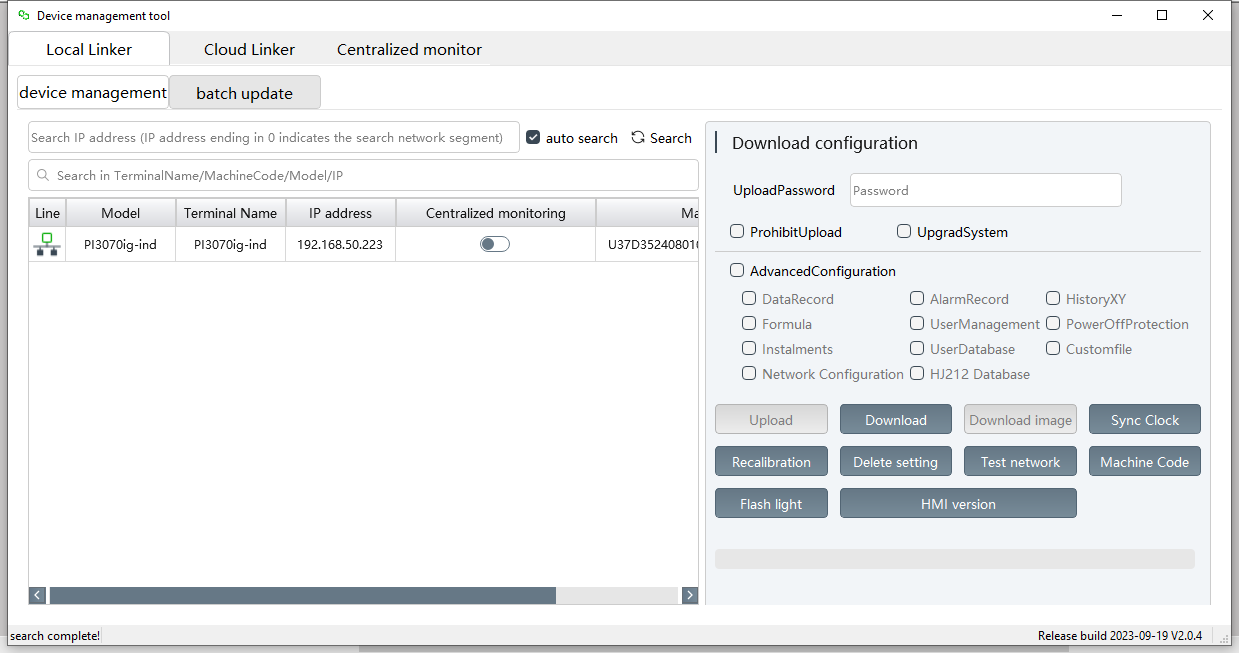 New Layout
Part Ⅰ
Cloud Configuration
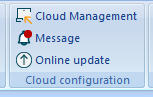 There are some new function buttons showing on the software toolbar:
Cloud Management: Device management tool, mainly for centralized monitoring and new download tool
Message: Jump into Wecon News website 
Online update: Detect whether there is the new update for PIStudio software
02
PART
02
Device Manage-ment Tool
Please supplement the title with a further description here. the description should be short and to the point
FOLLWING
Management Tool
Part Ⅰ
Local Connection
(Download/Upload)
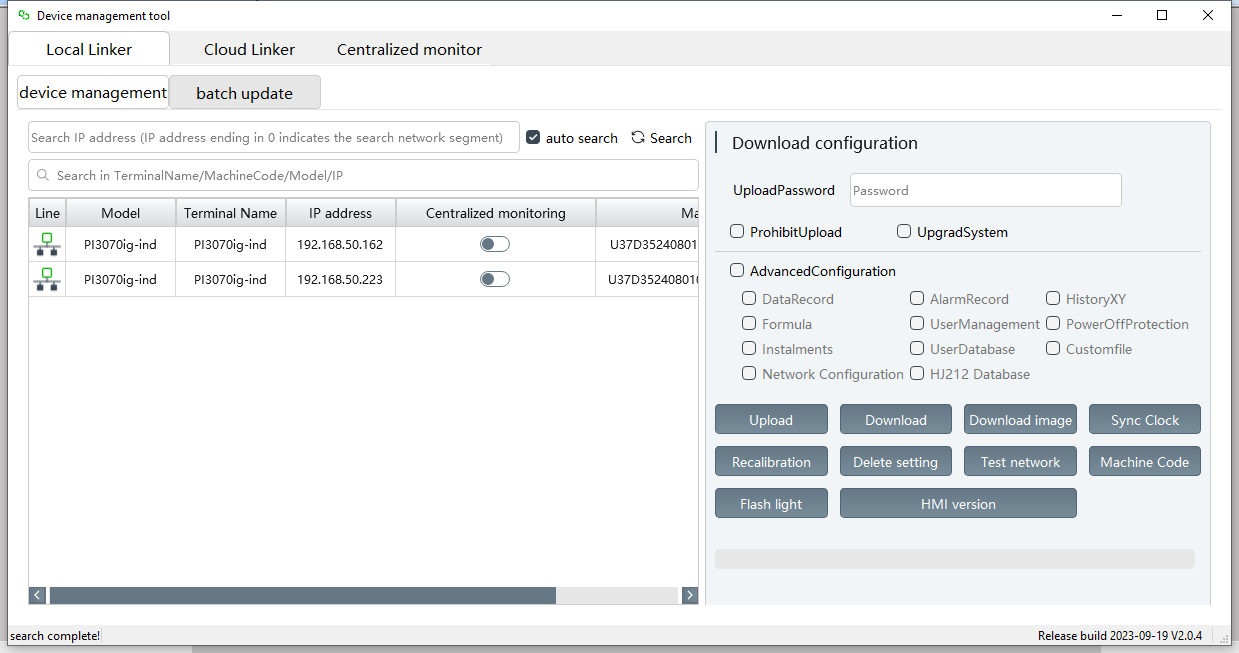 Management Tool
Part Ⅰ
Local Connection
(Batch Update)
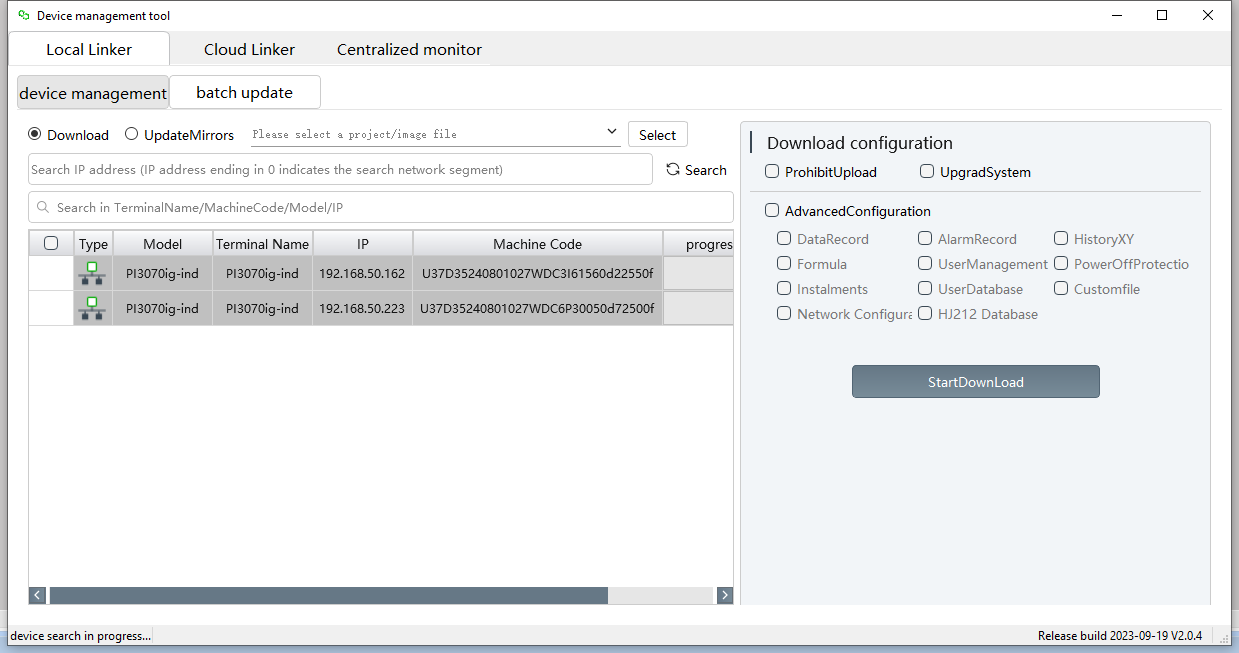 Management Tool
Part Ⅰ
Cloud Connection
(Account Login)
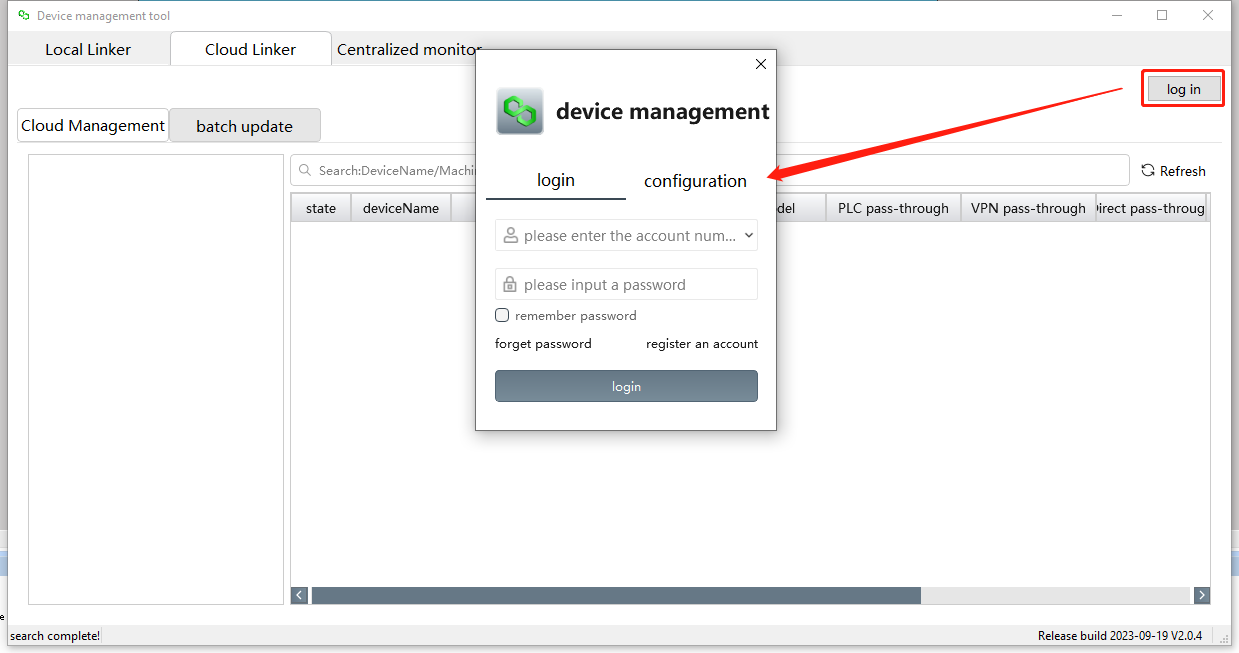 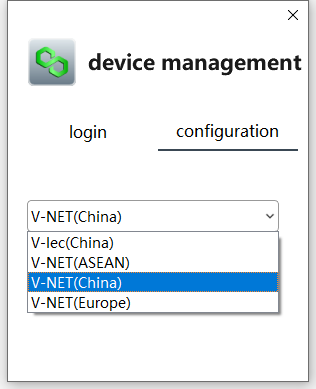 Management Tool
Part Ⅰ
Cloud Connection
(Cloud Management)
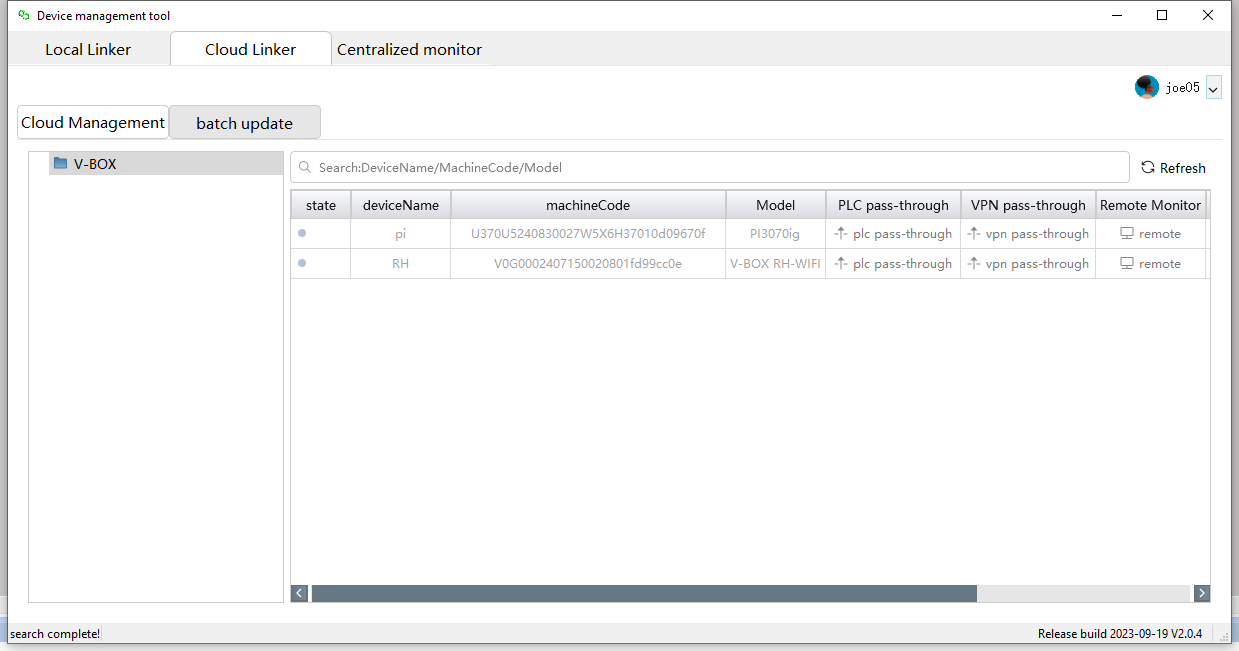 Management Tool
Part Ⅰ
Cloud Connection
(Batch Update)
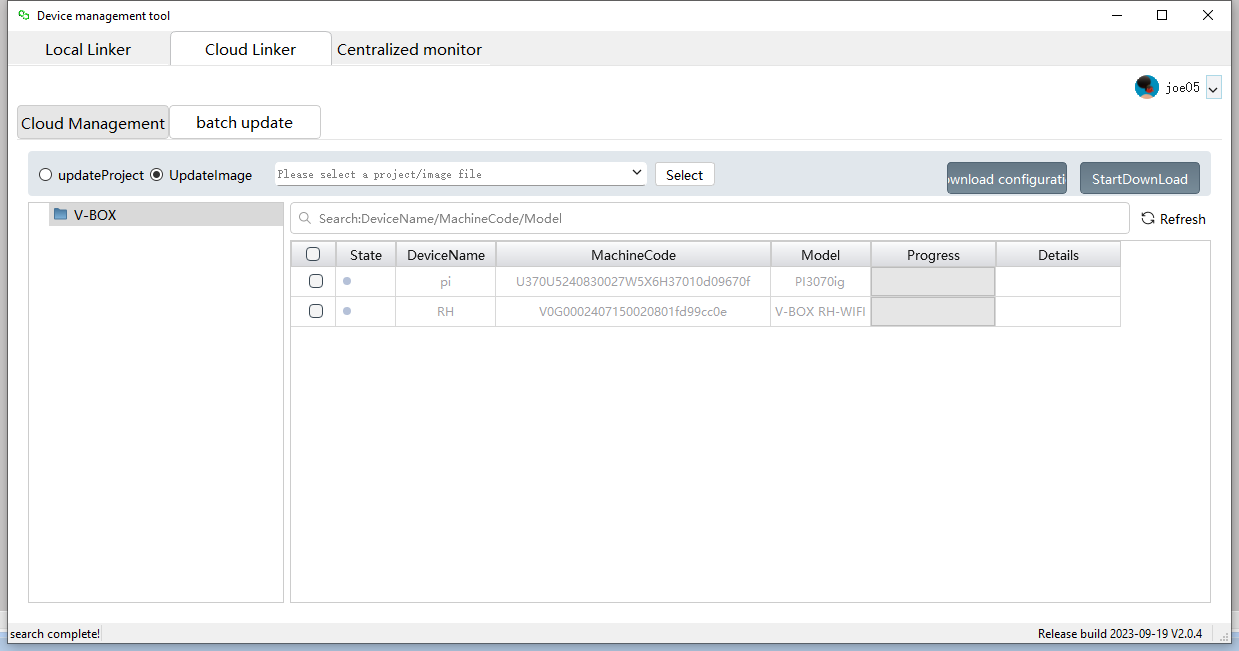 Management Tool
Part Ⅰ
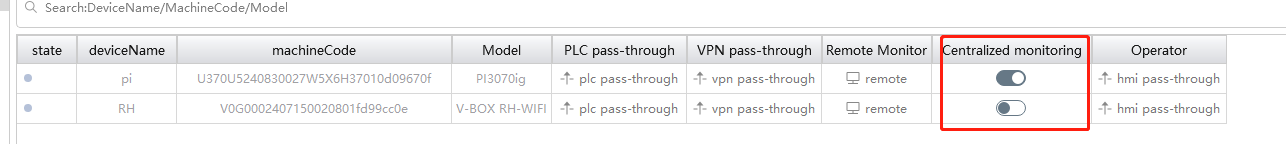 Centralized Monitor
All devices with [Centralized Monitoring] enabled will be displayed on this monitor interface.
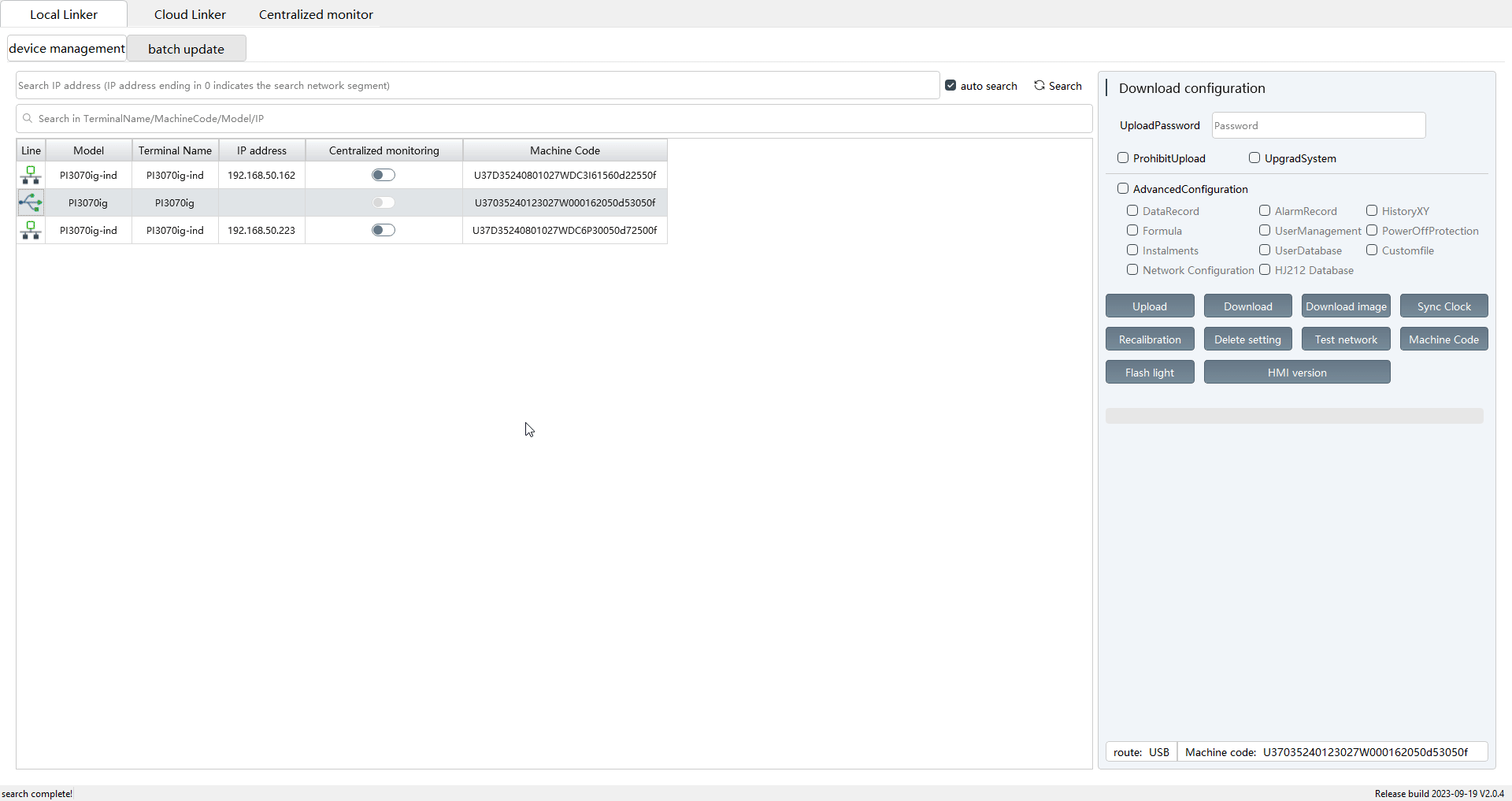 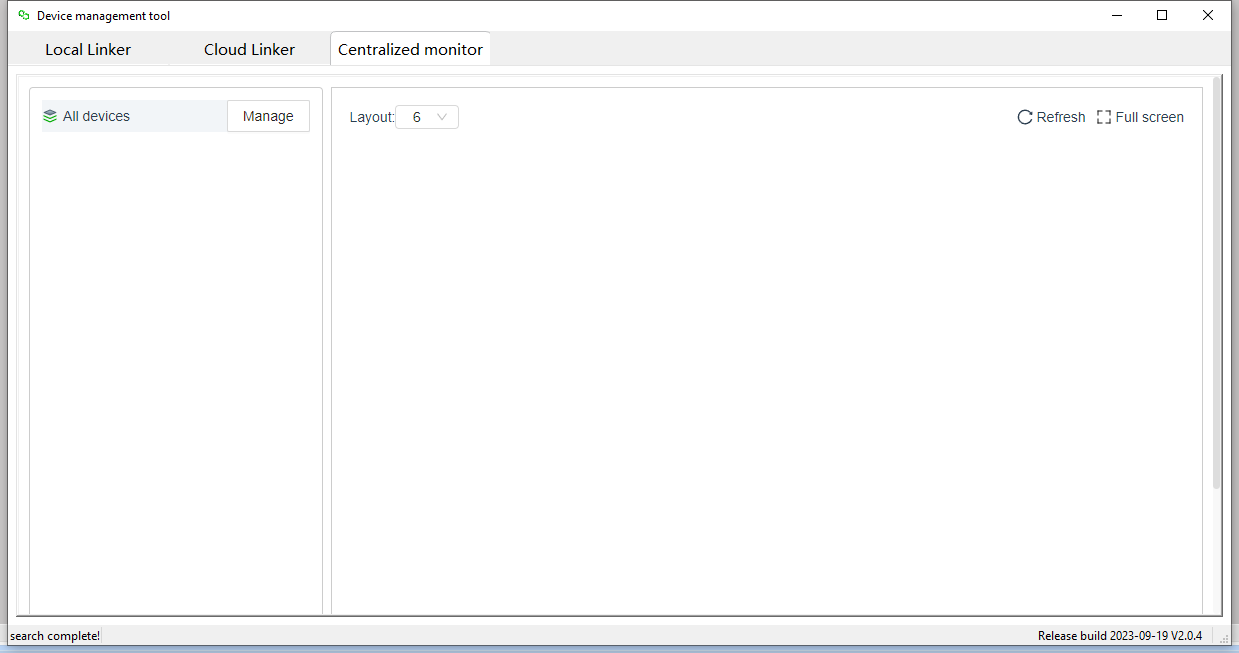 03
PART
03
V3.0 HMI Background
Please supplement the title with a further description here. the description should be short and to the point
FOLLWING
HMI V3.0
Part Ⅲ
New Appearance
HMI V3.0 has the function of front-end and back-end isolation, that is, if user enter the backstage interface, it doesn’t impact the running of HMI project, the communication and script still normally execute.
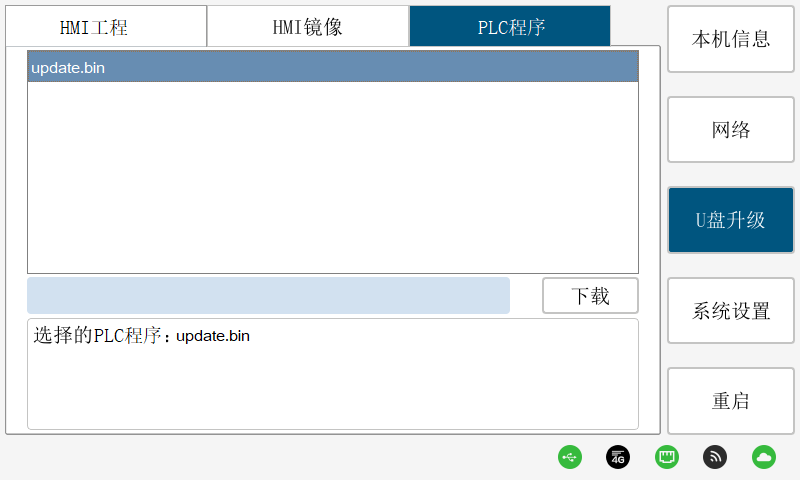 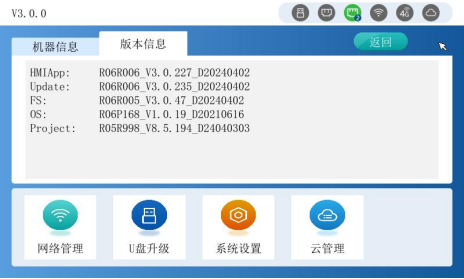 HMI V2.0
HMI V3.0
HMI V3.0
Part Ⅲ
New Appearance
The general function is basically same to the HMI V2.0, but the interface style is very different from the HMI V2.0:
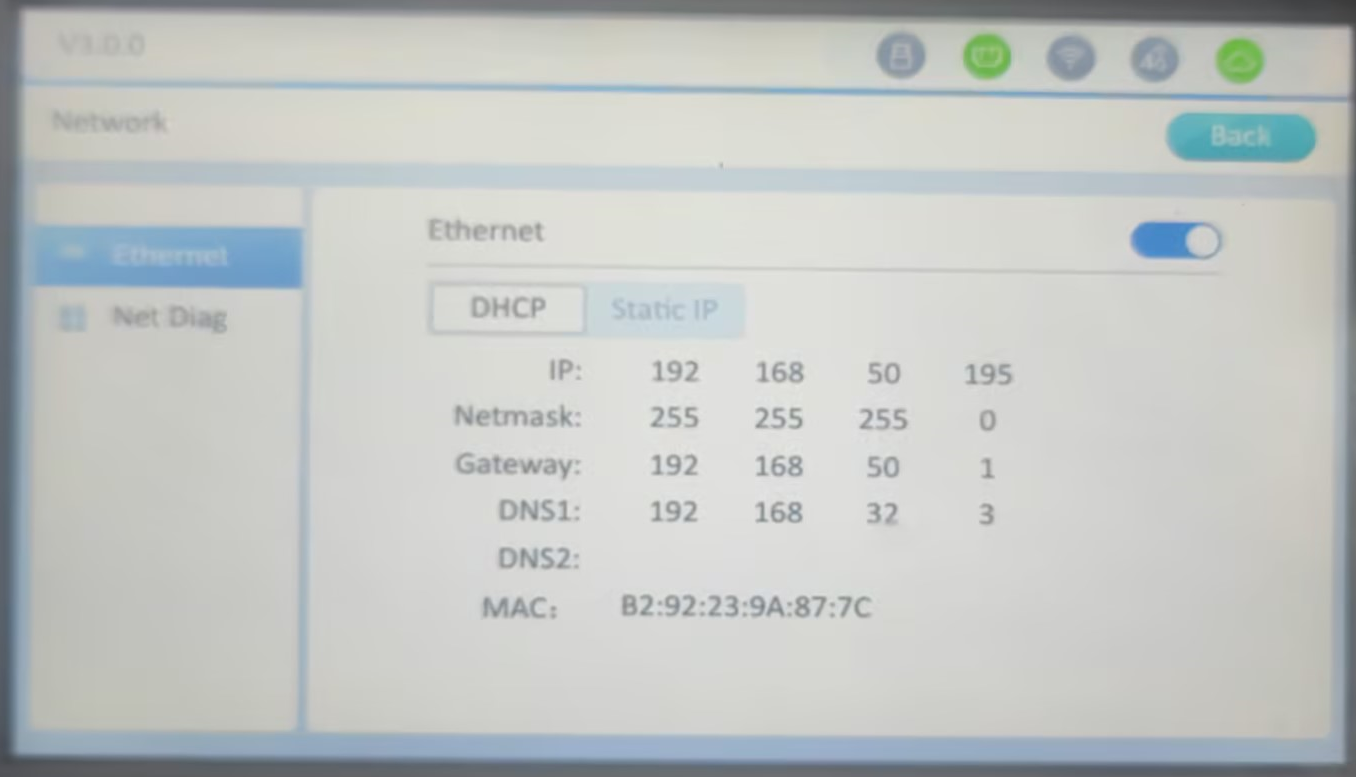 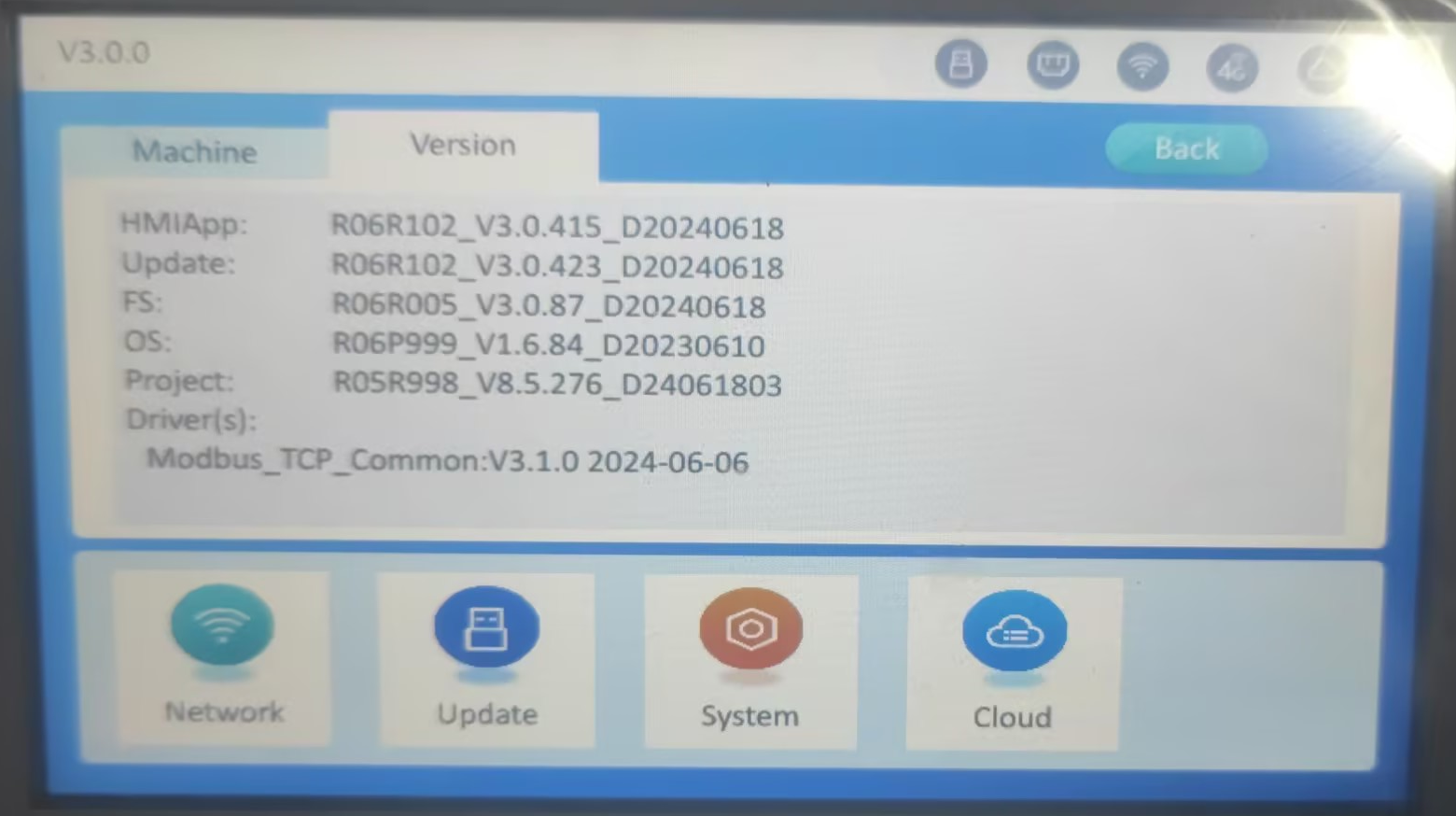 HMI V3.0
Part Ⅲ
Multi-Link
The brand new Multi-Link replaces the old Multi-Link function,  no longer need to programming for the Slave HMIs, for more saving time.
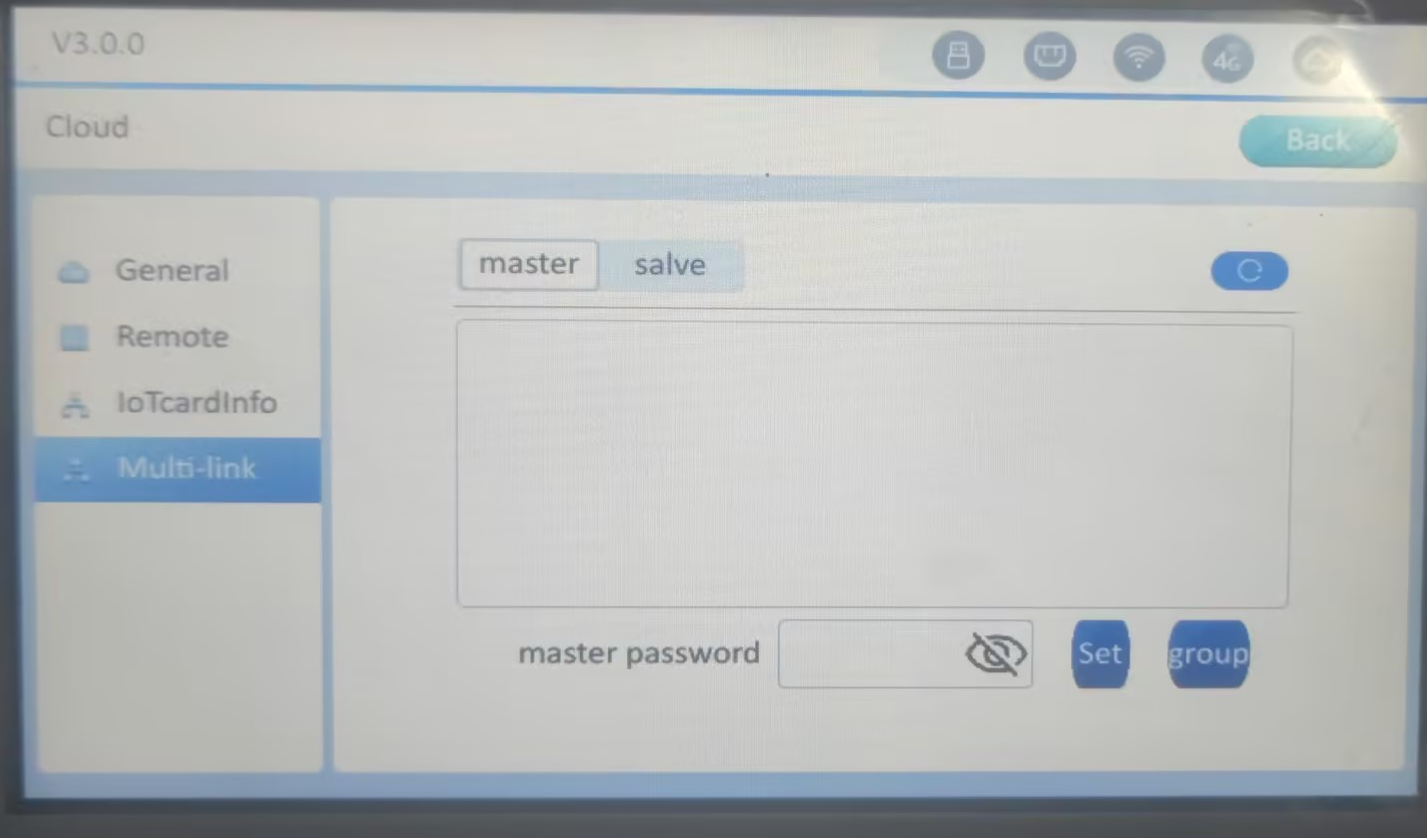 HMI V3.0
Part Ⅲ
System Keyboard& Customized Keyboard
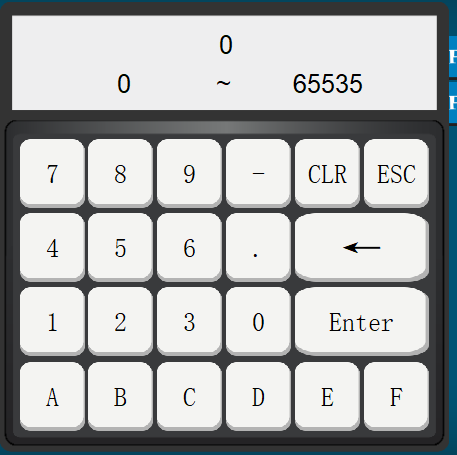 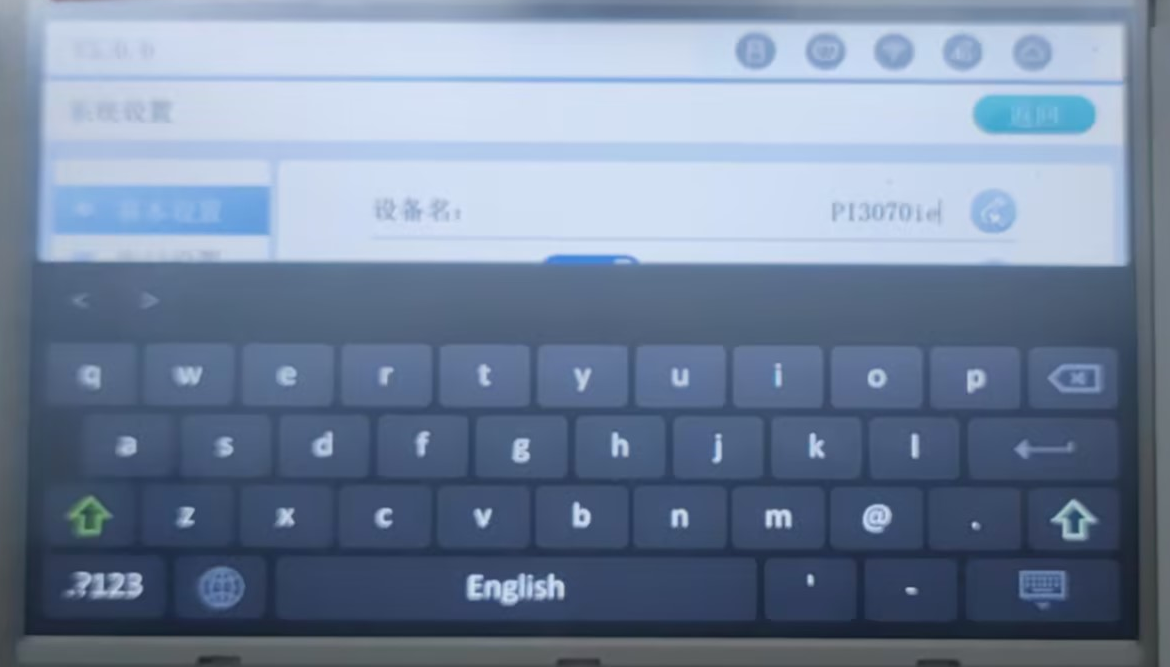 System Keyboard
Customized Keyboard
HMI V3.0
Part Ⅲ
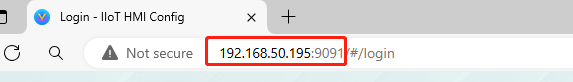 Remote Background
Input the HMI IP:9091 in the browser address bar for accessing the remote background.
Note: Input the HMI IP only in the browser address bar for accessing the LAN monitoring
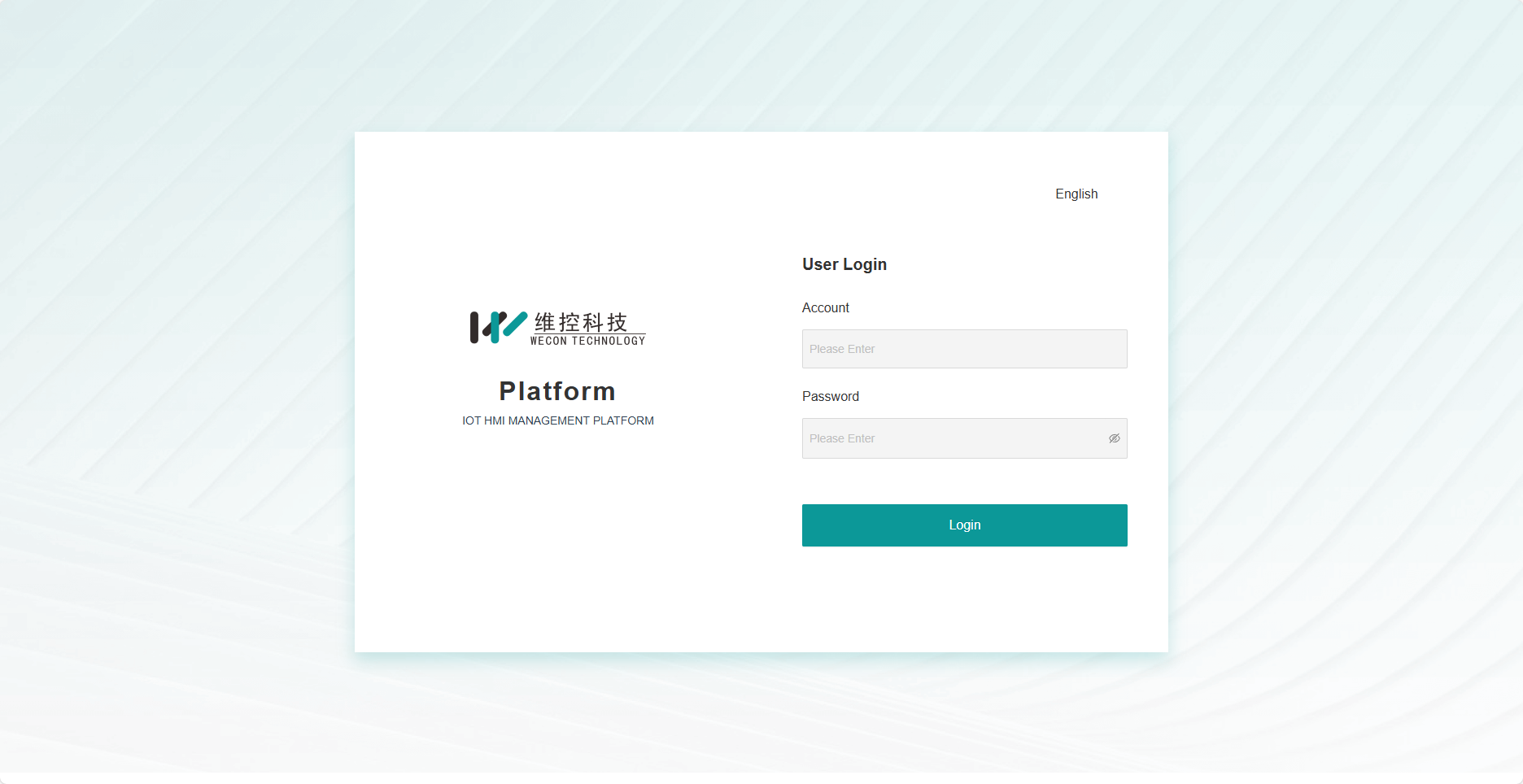 04
PART
04
New Protocol Driver
Please supplement the title with a further description here. the description should be short and to the point
FOLLWING
Protocol
Part Ⅳ
FreeTag Protocol
1. OPC UA Client
2. Siemens S7-1200/1500 Ethernet FreeTag
3. BECKHOFF TwinCAT PLC Ethernet
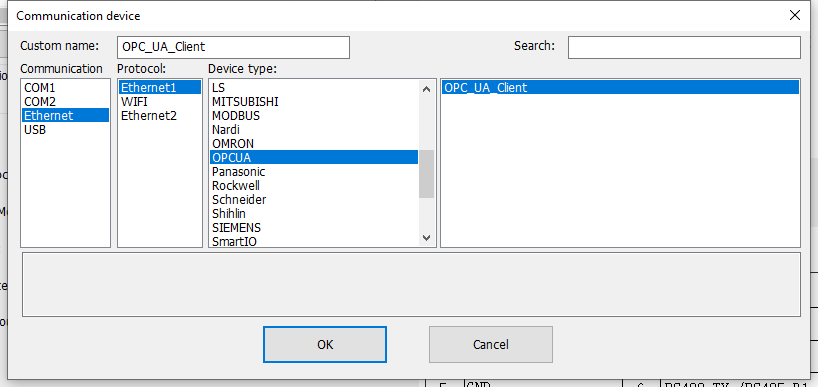 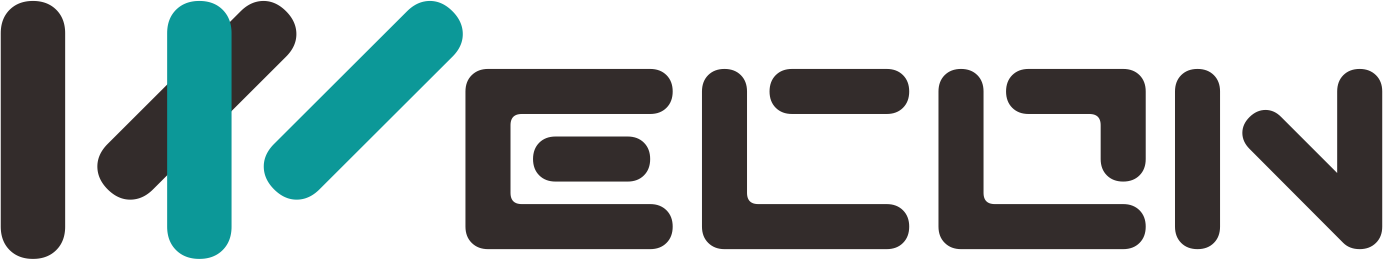 福州富昌维控电子科技有限公司
QUARTERLY WORK SUMMARY REPORT
CODESYS SoftMotion Control
THANKS
In order to review the work of this quarter better and carry out the work of next quarter, the work at the end of this quarter is hereby summarized and reported.
Overseas Sales |   Hunter
SERVO